Unleashing the Power of Data & AI to DriveBusiness Value and Innovation
By Fatih Nayebi, Ph.D. – World AI Summit Americas – April 25, 2024
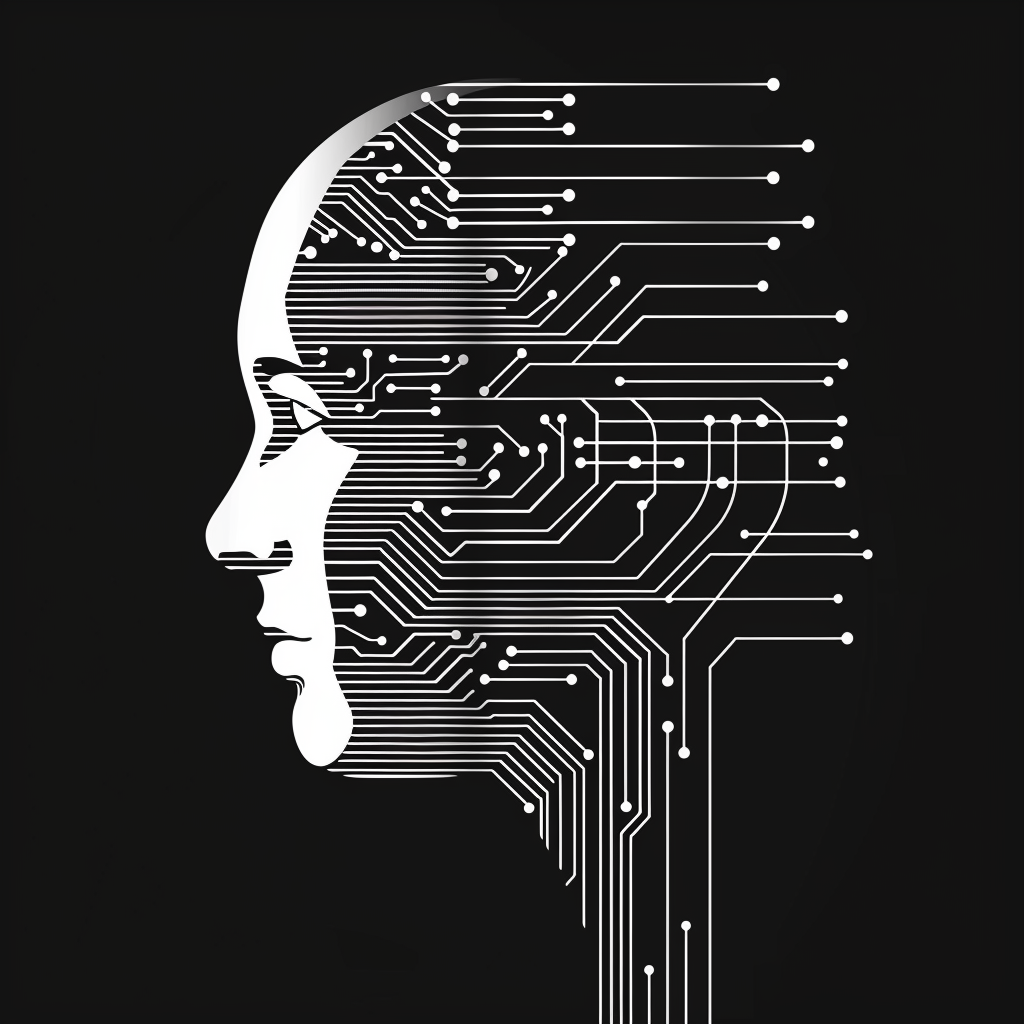 About Fatih Nayebi
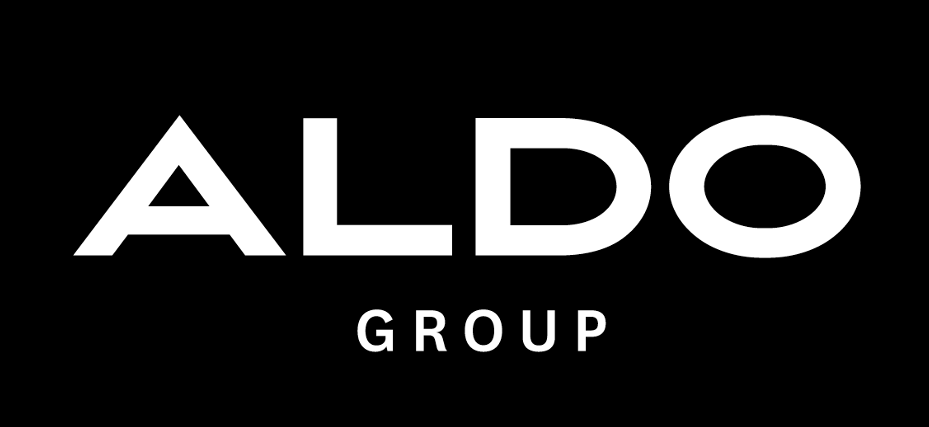 Vice President, Data & AI at
Faculty Lecturer at
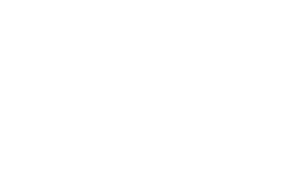 MOST BUSINESS ARE NOT PATIENT WITH AI
Buzz or Hype?
3
Unleashing the Power of Data & AI to Drive Business Value and Innovation by Fatih Nayebi
[Speaker Notes: Because of existential risks, 
Human replacement

We expect AI to swiftly master learning, sharpen decisions, and drive actions that redefine progress’s pace.]
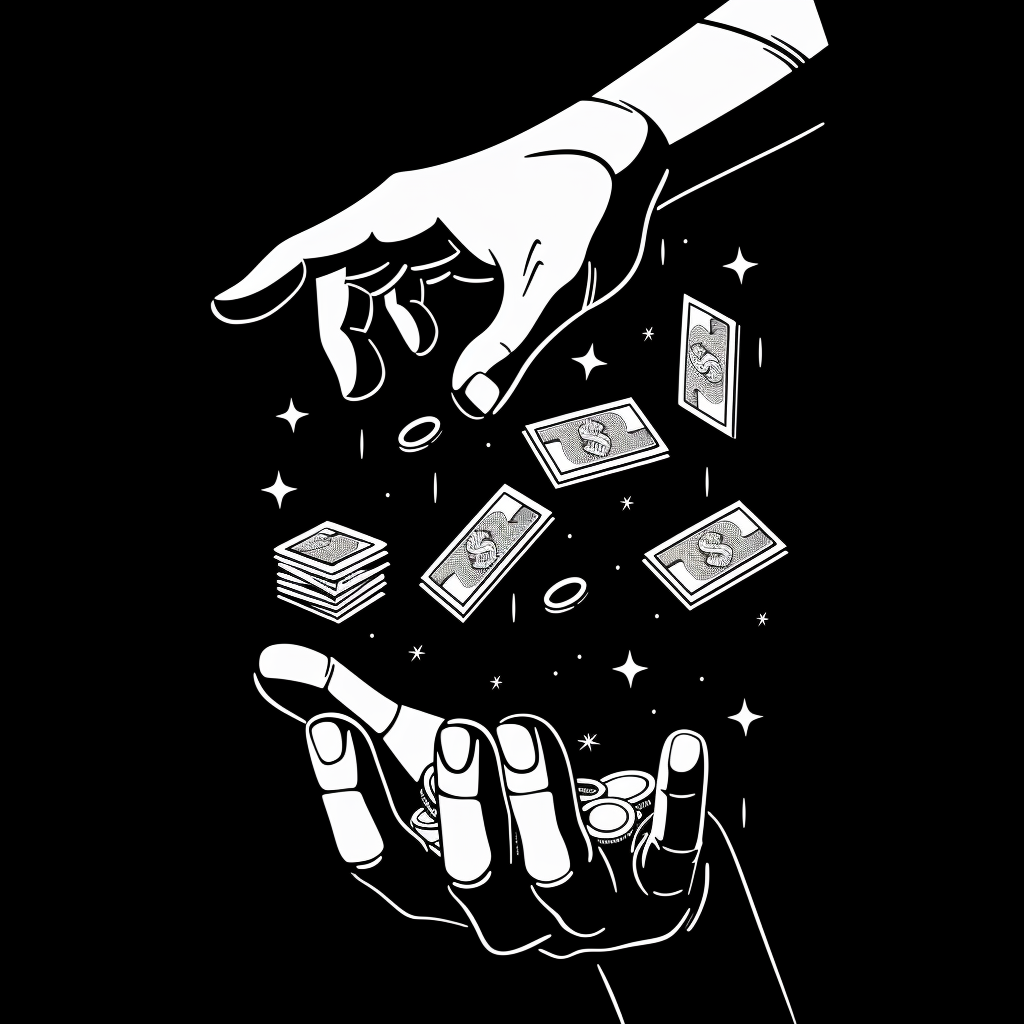 Quick Wins are Key to Achieve Tangible Business Benefits with AI
Find Real Business problems
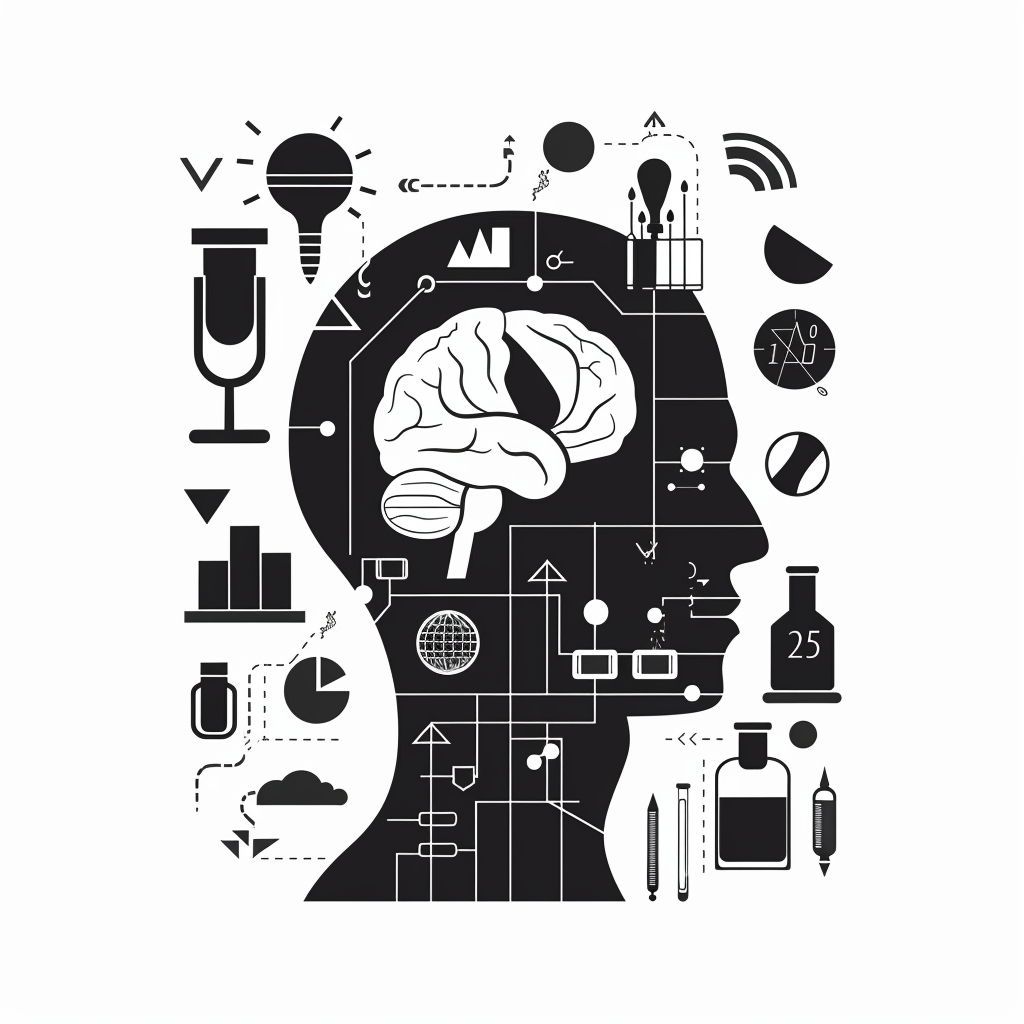 Bring your Research Mindset
Select easy-to-implement use cases
5
Unleashing the Power of Data & AI to Drive Business Value and Innovation by Fatih Nayebi
[Speaker Notes: OpenAI Assistants
Fully Managed Machine Learning (ML) Services
HuggingFace
TorchVision, and 
SOTA Models]
Experiment First
Extract and sample production data
Leverage Pre-built AI models and Fully Managed Machine Learning (ML) Services 
Build preliminary models to test potential and feasibility
6
Unleashing the Power of Data & AI to Drive Business Value and Innovation by Fatih Nayebi
[Speaker Notes: OpenAI Assistants
Fully Managed Machine Learning (ML) Services
HuggingFace
TorchVision, and 
SOTA Models]
Prove the Value
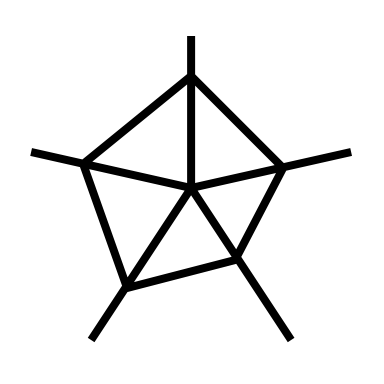 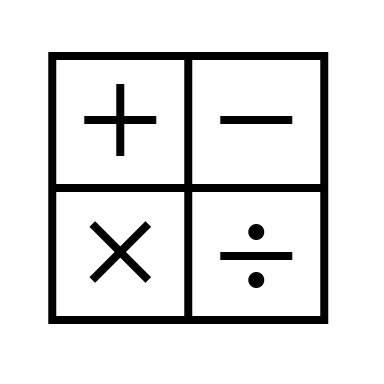 7
Unleashing the Power of Data & AI to Drive Business Value and Innovation by Fatih Nayebi
[Speaker Notes: begins by underscoring the importance of quickly achieving tangible results with AI. He introduces the concept of Prediction Value Added and Forecast Value Added, demonstrating how these metrics directly correlate AI initiatives with improved business decision-making. He will showcase easy-to-implement examples that provide immediate benefits, emphasizing scalable pilot projects and the use of pre-built AI models to accelerate impact.]
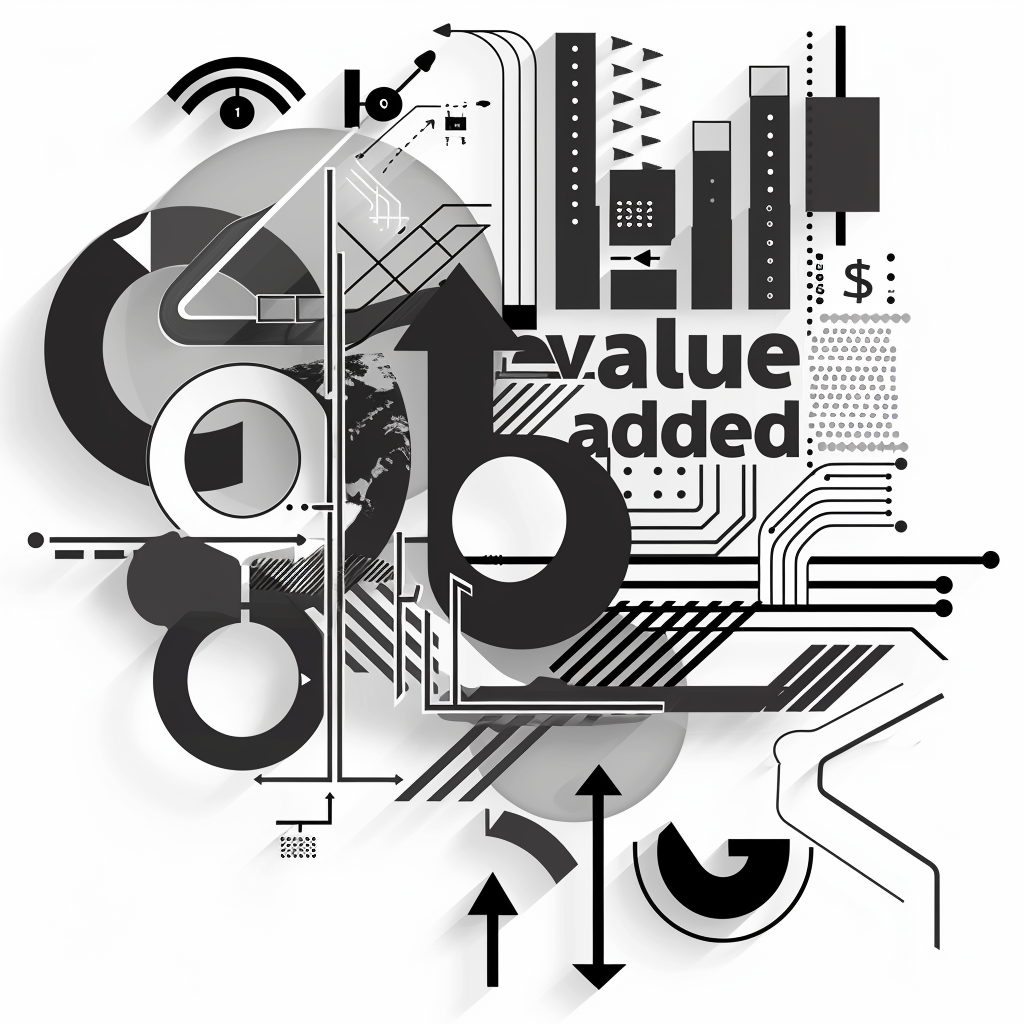 What is good enough?
Focus on Value-Added
To Align with Business Objectives
8
Unleashing the Power of Data & AI to Drive Business Value and Innovation by Fatih Nayebi
[Speaker Notes: OpenAI Assistants
Fully Managed Machine Learning (ML) Services
HuggingFace
TorchVision, and 
SOTA Models]
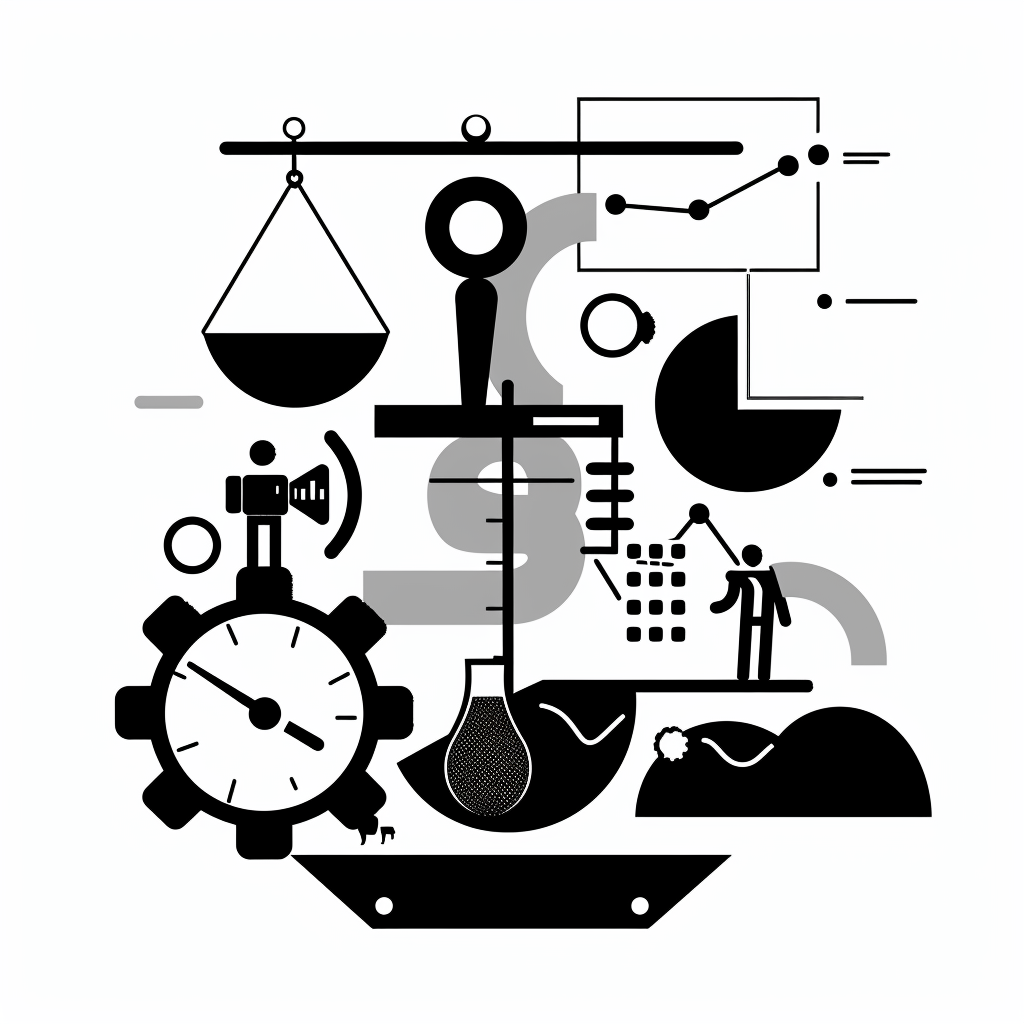 Aim for Improved Decision-Making
Target Co Intelligence
Optimize Impactful Business Objectives
Prescribe Treatments
9
Unleashing the Power of Data & AI to Drive Business Value and Innovation by Fatih Nayebi
[Speaker Notes: OpenAI Assistants
Fully Managed Machine Learning (ML) Services
HuggingFace
TorchVision, and 
SOTA Models]
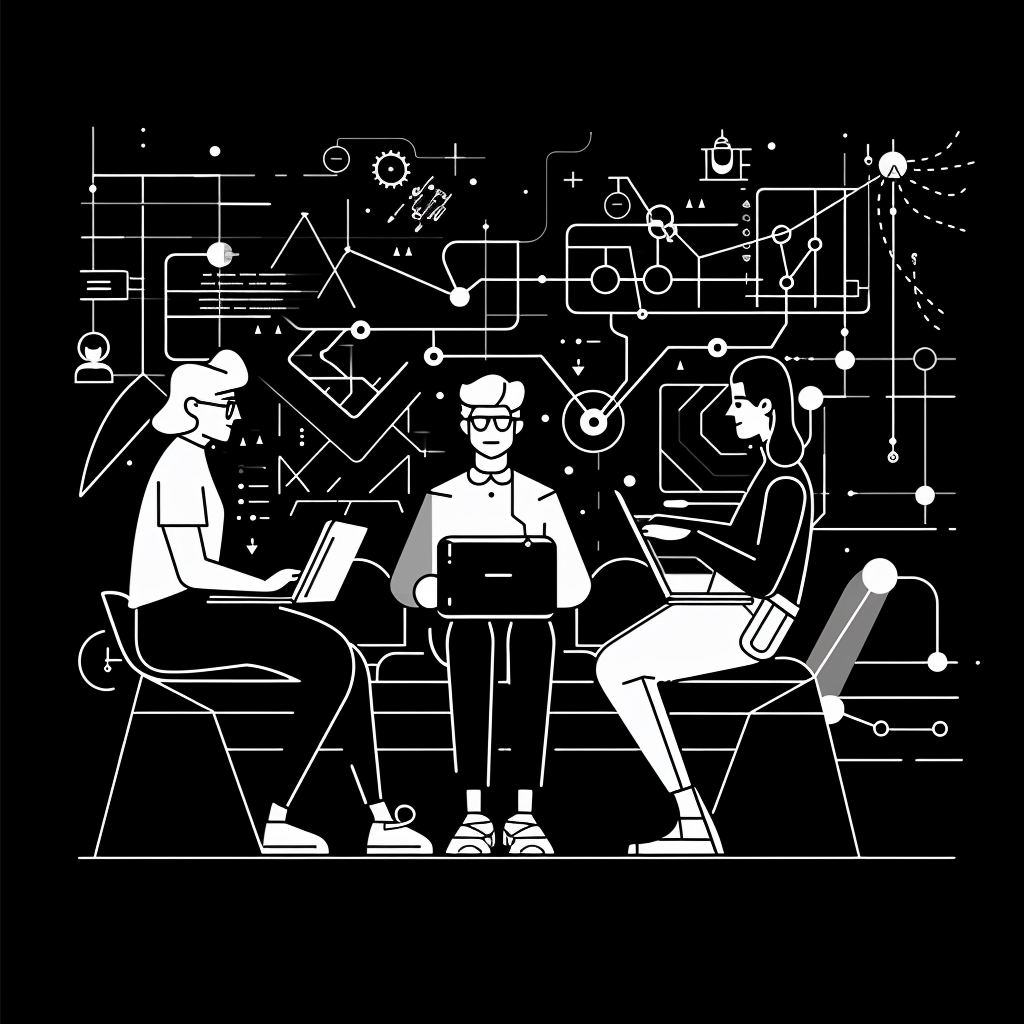 Who should be part of the AI Product team?
NO ONE WANTS TO BE LEFT-OUT
Cultivate Innovation and Excellence in AI Product Management
Foster an Innovation Culture
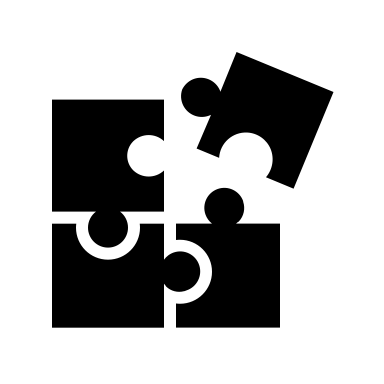 Appoint a Product Leader
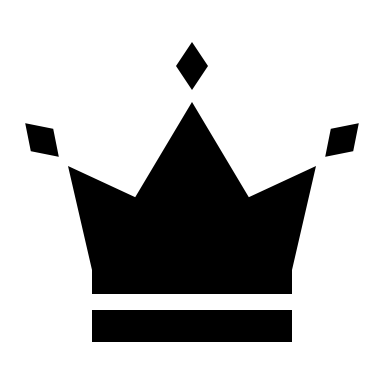 Avoid Feature Teams
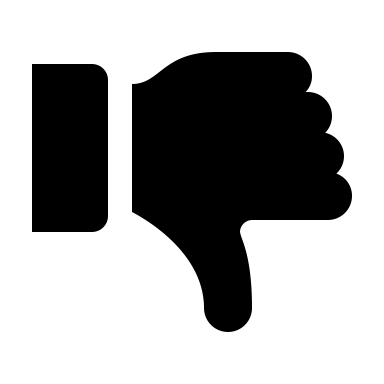 Do not fall into Rigid Agile Trap
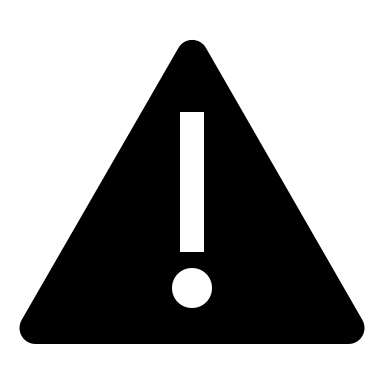 11
Unleashing the Power of Data & AI to Drive Business Value and Innovation by Fatih Nayebi
[Speaker Notes: OpenAI Assistants
Fully Managed Machine Learning (ML) Services
HuggingFace
TorchVision, and 
SOTA Models]
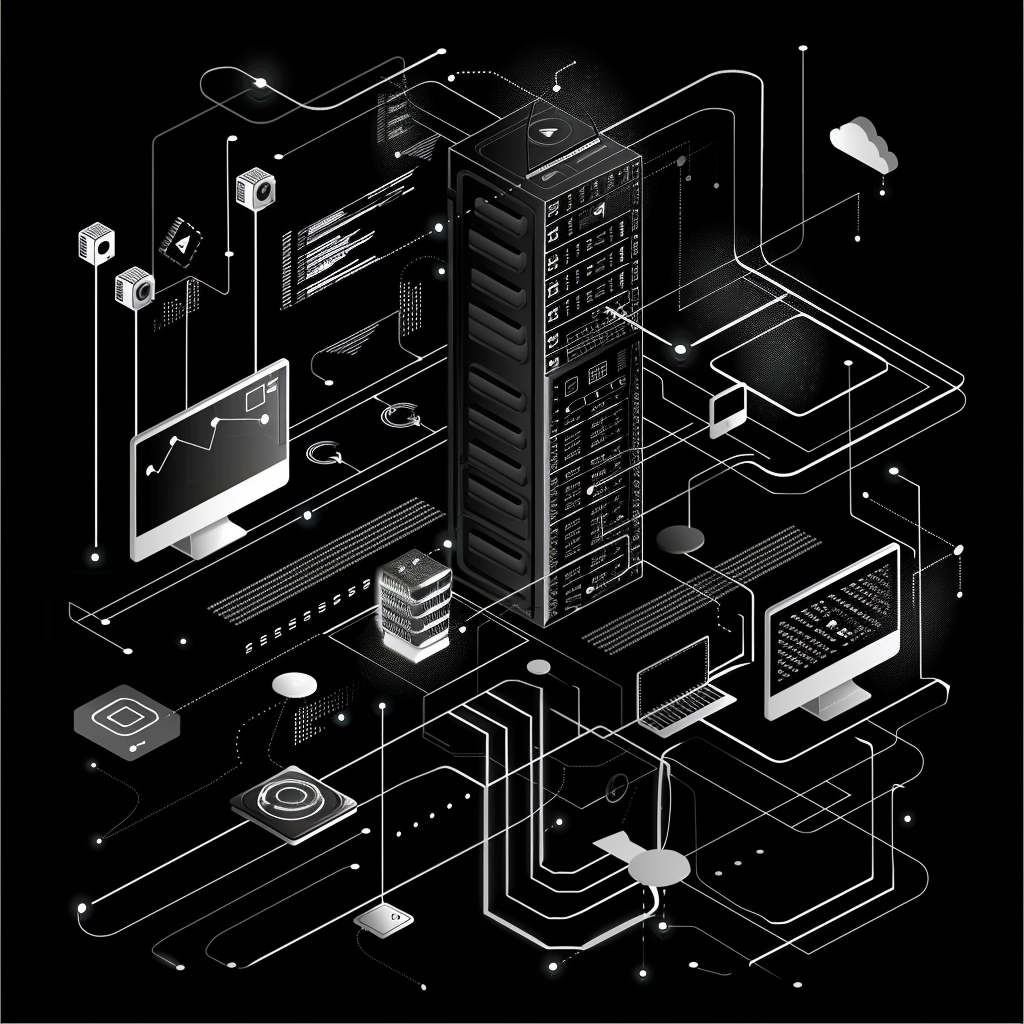 Leverage Open Source, Cloud and Managed Services
To Enhance Scalability and Reduce Initial Cost
Models in Production
Follow an MLOps Maturity Model
Operating Model
MLOps Maturity
Templatize and Productionize Multiple ML Products
Introduce Testing, Monitoring, and Multi-account Deployment
Standardize Code Repositories & ML Product Deployment
Establish the Experimentation Environment
13
https://aws.amazon.com/blogs/machine-learning/mlops-foundation-roadmap-for-enterprises-with-amazon-sagemaker/
Unleashing the Power of Data & AI to Drive Business Value and Innovation by Fatih Nayebi
[Speaker Notes: OpenAI Assistants
Fully Managed Machine Learning (ML) Services
HuggingFace
TorchVision, and 
SOTA Models]
Embrace Agile and Ethical Data & AI
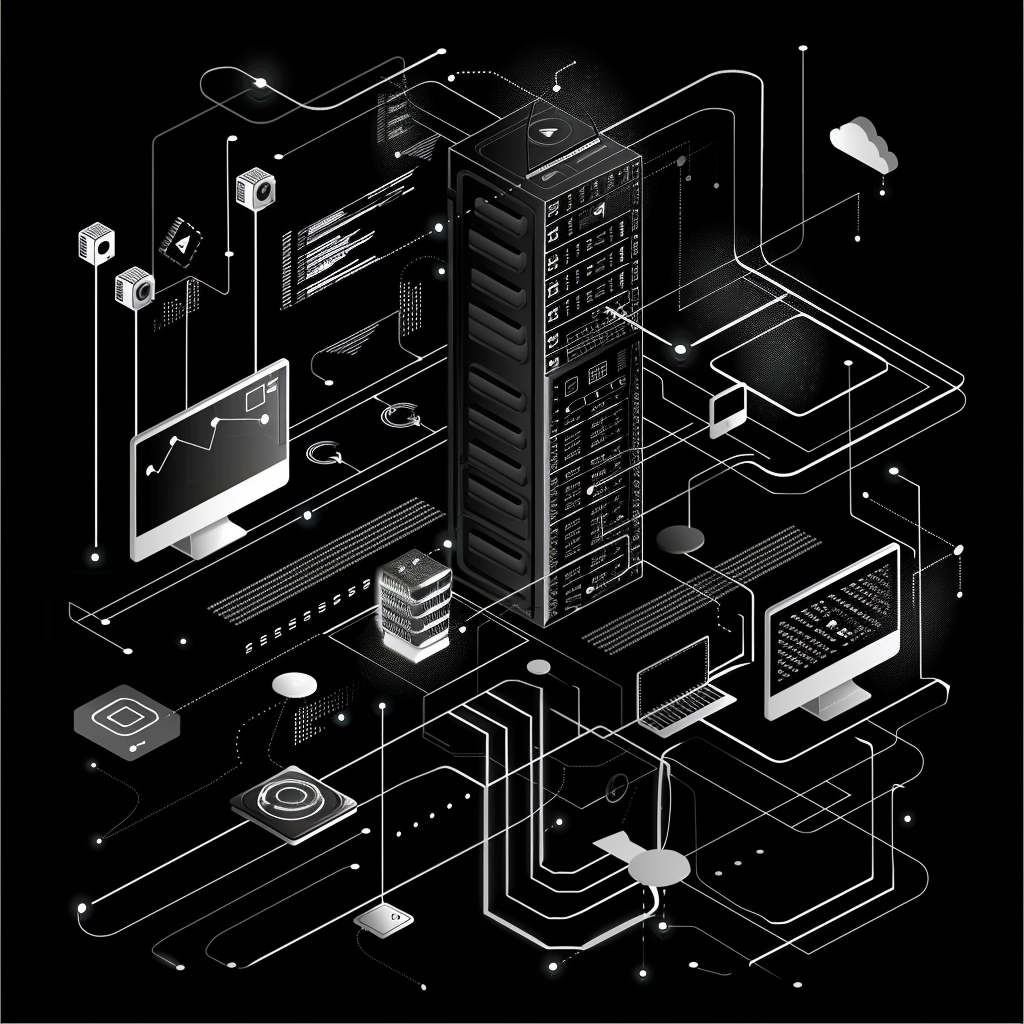 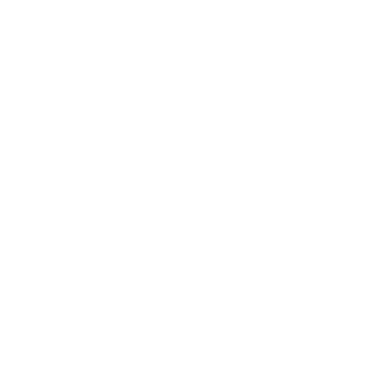 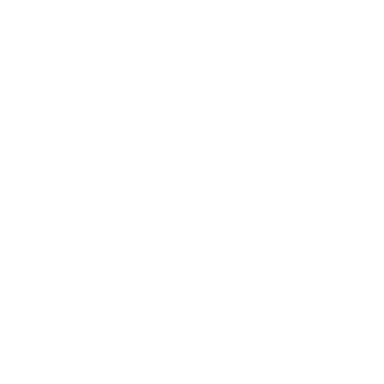 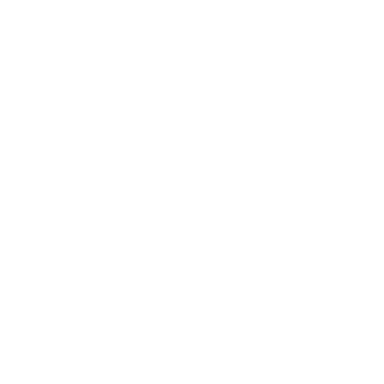 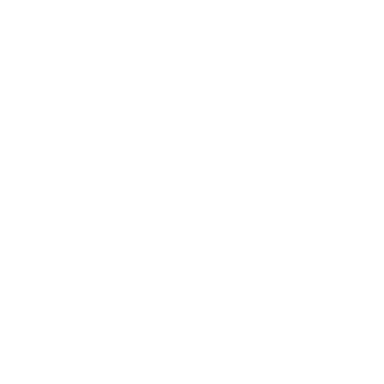 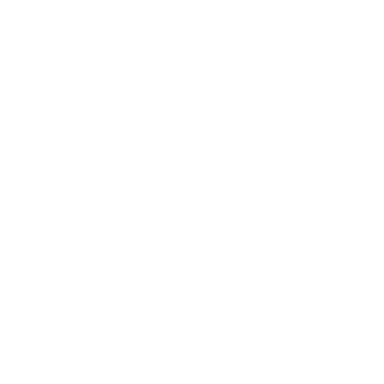 Beware of Flywheel Effect & Establish a Feedback Loop
Vicious Cycle
15
Unleashing the Power of Data & AI to Drive Business Value and Innovation by Fatih Nayebi
Beware of Flywheel Effect & Establish a Feedback Loop
Virtuous Cycle
16
Unleashing the Power of Data & AI to Drive Business Value and Innovation by Fatih Nayebi
[Speaker Notes: How to select and prioritize use cases
Who should be on an AI team
What technologies to leverage
How to govern data & AI]
THANK YOU!
Let’s keep the conversation going
“ChatGPT is not your AI strategy” 
- Brian Evergreen